母親的影響力
Empowered by Mother’s Love
2025 母親節信息
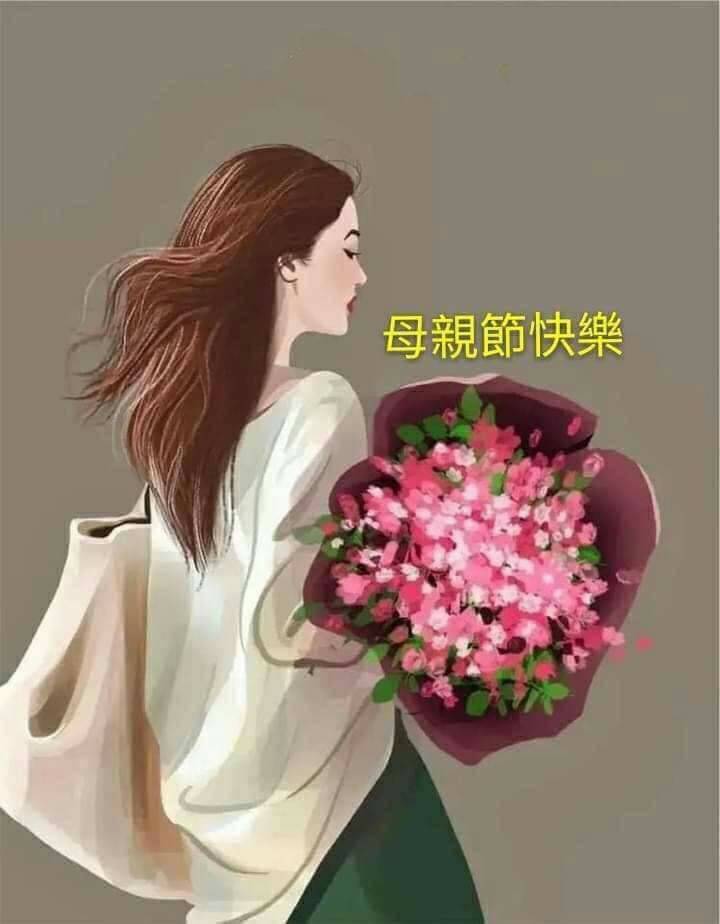 母親的影響力
Empowered by Mother’s Love
2025 母親節信息
他不是一個普通的孩子
“He was no ordinary child.”
他不是一個普通的孩子
“He was no ordinary child.”
親媽變奶媽
內心的強大來自於從小的愛
親媽變奶媽
Sending peace and love
放手
內心的強大來自於從小的愛
Sending peace and love
放手
安慰
憐卹
教導
安慰
憐卹
教導
你的心、你的愛、你對真理的價值觀